Informationen zum Praxissemester 2021- Bachelor-Studierende -
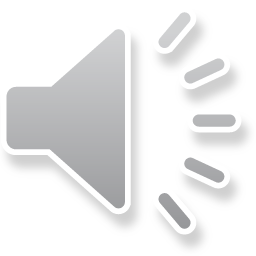 [Speaker Notes: KU
Referentenansicht]
Das Wichtigste in kürze Details auf Folgeseiten
Verbindliche Anmeldephase: 1.-15. November 2020 über Stud.IP
Nachweis Masernschutzpflicht und Erweitertes Führungszeugnis (1.-15.11.20)
Informationen zu Härtefällen, Auslandspraktikum, Anmeldeprozedere etc. siehe zusätzliche Präsentationen unter www.uni-bremen.de/zflb  Lehramtsstudium  Praxissemester 2021
Fragen? Probleme?  zflb.praxisbuero@uni-bremen.de (zur direkten Klärung oder Telefontermin)
Aktuelle Informationen zum Praxissemester 2021 und FAQ siehe www.uni-bremen.de/zflb  Lehramtsstudium  Praxissemester 2021
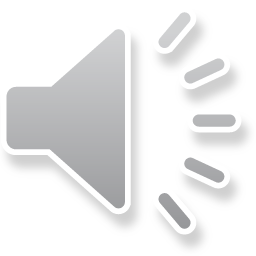 [Speaker Notes: Zu dieser Infoveranstaltung:
Zunächst allgemeine und für alle wichtige Informationen
Dann Besonderheiten wie Härtefallanträge usw.
Und häufig gestellte Fragen]
Anmeldung zum Praxissemester für Bachelorstudierende
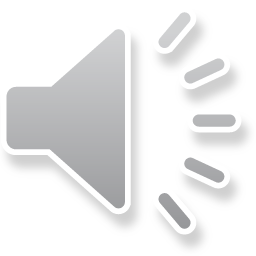 [Speaker Notes: KU]
Unter bestimmten Voraussetzungen ist eine Anmeldung möglich…
Zusätzlich zu den für alle geltenden Nachweisen müssen Bachelorstudierende zusätzlich folgende Nachweise im Anmeldezeitraum (1.-15.11.2020) erbringen:

Nachweis über 162 CP (ohne die CP der Bachelorarbeit)
Über das Transcript of Records (= Ausdruck Flex now/Pabo) 
Ggf. Bescheinigungen von Lehrenden, falls die Noteneintragung kurzfristig noch nicht erfolgt ist
Bescheinigung über die Abgabe der Bachelorarbeit durch das ZPA
Beachten Sie, dass Sie nach der Anmeldung der BA-Arbeit ein Formular erhalten, das zur Abgabe erforderlich ist – bis Sie dieses Formular erhalten, kann es mehrere Wochen dauern. Melden Sie die Arbeit daher rechtzeitig an!
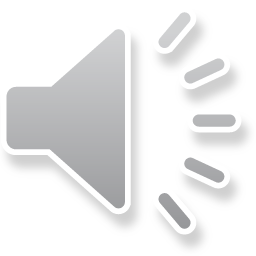 [Speaker Notes: MK 
Nachweis BA-Arbeit Januar]
Unter bestimmten Voraussetzungen ist eine Anmeldung möglich…
Außerdem:

Nachweis des Bestehens der Bachelorarbeit bis zum 10.01.2021

Immatrikulationsbescheinigung für das Sommersemester 2021 vor Ablauf des Wintersemesters

 Ohne bestehende Immatrikulation wird das Praxissemester durch das Praxisbüro abgebrochen
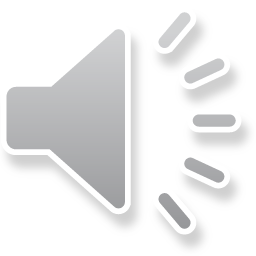 [Speaker Notes: MK 
Nachweis BA-Arbeit Januar]
Bewerbung für den Fortgeschrittenen M.Ed. (2. Semester)
Voraussetzungen:
Bewerbungsschluss 15. Januar 
mindestens 10CP (Achtung! Bafög) aus M.Ed.-Kursen
Zulassung zum Praxissemester

Bei Fragen wenden Sie sich an das Studienzentrum Lehramt stz.lehramt@uni-bremen.de
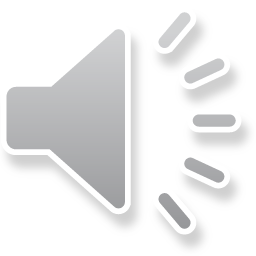 [Speaker Notes: MK 
Nachweis BA-Arbeit Januar]